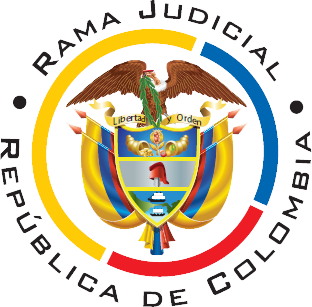 CONSEJO SUPERIOR DE LA JUDICATURA
Escuela Judicial “Rodrigo Lara Bonilla”
Formador: 
Dr. HECTOR ENRIQUE PEÑA SALGADO
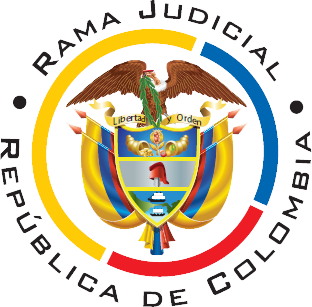 JUSTICIA INFORMALJUSTICIA ESTATAL FORMAL
La Justicia Informal no es sustituta sino complementaria de Estatal Formal. 
No conviene esperar la reconstrucción del aparato judicial formal.
Aunque se recomienda articular estrategias de reforma en ambos campos.
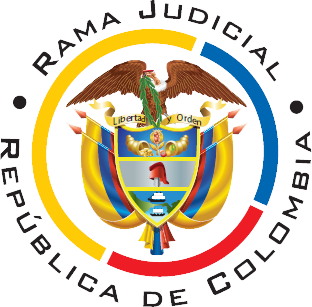 EL ÚLTIMO GRAN RETO PARA POTENCIAR LAS VIRTUDES DEMOCRÁTICAS DE LA JUSTICIA COMUNITARIA CONSISTE EN:
Lograr una aproximación distinta al conflicto
Que permita una reconstrucción democrática de las sociedades 
A partir de una valoración positiva de las controversias
Como un espacio de divergencias
Que pueden ser tramitadas y resueltas pacíficamente.
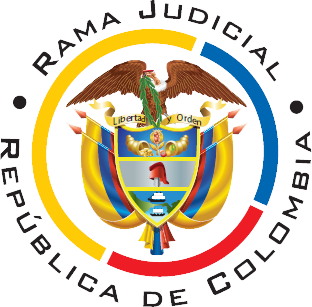 ES POSIBLE AFIRMAR QUE:
La forma de enfrentar los serios dilemas que plantean los críticos de las justicias informales, con razones importantes, es:
Señalando que la participación social y el debate en la resolución de conflictos permiten construir democracia y afianzar la paz.
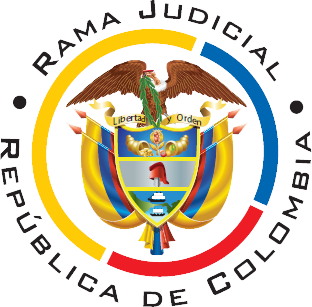 PAZ Y DEMOCRACIA:
No suponen la erradicación del conflicto y de las controversias, sino la construcción de:  
“transformar un espacio social y legal en el cual los conflictos puedan manifestarse y desarrollarse, sin que la oposición al otro conduzca a la supresión del otro, matándolo, reduciéndolo a la impotencia o silenciándolo.”
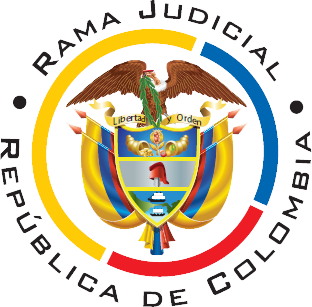 YA LAS ALTAS CORTES HAN SEÑALADO QUE:
Una providencia se considera emitida en equidad, cuando el juez o el árbitro inaplica la ley, porque considera que es inicua o conduce a una inequidad, o cuando busca la solución del caso por fuera del ámbito legal.
No obstante, ninguna de estas hipótesis supone que el juzgador pueda prescindir de la motivación o de las pruebas, pues, en ese caso, el fallo sería en conciencia, modalidad que está proscrita por el ordenamiento.
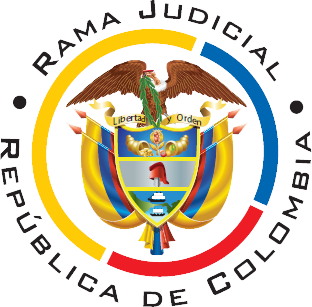 ¿QUÉ ES LA JUSTICIA DE PAZ? (LEY 497 DE 1999)
• Es una figura por medio de la cual las partes involucradas en un conflicto, particular o comunitario, buscan la solución al mismo, con la colaboración de un tercero, denominado Juez de Paz.
• La Justicia de Paz toma elementos de las justicias comunitarias (como la conciliación basada en criterios de equidad, usos y costumbres) y de la justicia formal (como la posibilidad de emitir fallos o sentencias, aunque éstos también sean en equidad).
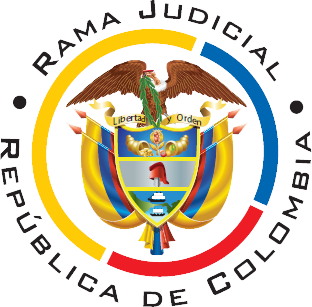 ¿QUIÉN Y CÓMO PUEDE LLEGAR A SER JUEZ DE PAZ?
Cualquier ciudadano de nacionalidad colombiana elegido por voto popular por un periodo de cinco (5) años, reelegibles en forma indefinida para resolver pacíficamente los conflictos que se le presenten en su comunidad, SIENDO, ENTONCES, una persona particular que ejerce una función pública de servicio a la sociedad en su conjunto y de manera permanente. Esta persona, al ser elegido como Juez de Paz, adquiere la responsabilidad de administrar justicia y sus decisiones son en equidad.
¿COMO SE HA MODIFICADO LA LEY 270 De 1996?
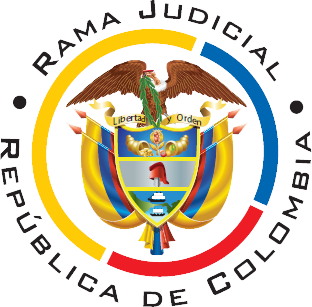 El Art. 3° Ley1285 / 2009 modifica al Art. 8° Ley 270 /1996 en los siguientes términos:
Art.8. El nuevo texto es: Mecanismos Alternativos. Los particulares pueden ser investidos transitoriamente de la función de administrar justicia en la condición de conciliadores o en la de árbitros debidamente habilitados por las partes para proferir fallos en derecho o en equidad.
Mientras que el Acto Legislativo 03 /2002, en el Art. 1º señala que (…) “Los particulares pueden ser investidos transitoriamente de la función de administrar justicia en la condición de jurados en las causas criminales conciliadores o en la de árbitros habilitados por las partes para proferir fallos en derecho o en equidad en los términos que determine la ley.”
El Artículo 116 de la Constitución Política de 1991 precisa: “Todas las personas tienen derecho al libre desarrollo de su personalidad sin más limitaciones que las que imponen los derechos de los demás y el orden jurídico.”
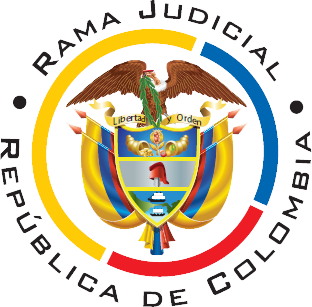 PRINCIPIOS DE LA JUSTICIA DE PAZ
• Tratamiento integral y pacífico de los conflictos
• Equidad
• Eficiencia
• Oralidad
• Autonomía e independencia
• Gratuidad
• Garantía de los derechos
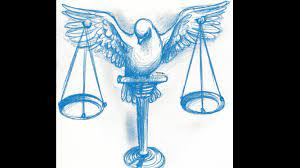 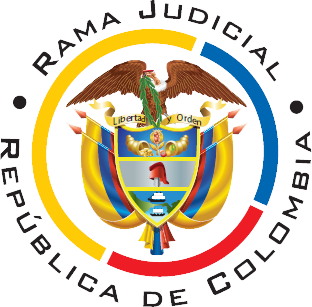 ¿CUÁLES SON LAS COMPETENCIAS DE LOS JUECES DE PAZ?
• Los asuntos: 
Susceptibles de transacción, conciliación o desistimiento.
Los que no sean sujetos a solemnidades de acuerdo con la ley.
Cuya cuantía no supere a los cien (100) salarios mínimos legales mensuales vigentes.
Comunitarios que se genere en la comunidad, y pretendan el beneficio de la misma.
Particulares de orden vecinal y familiar, entre personas de la misma comunidad.
Penales: delitos querellables (transigibles, desistibles o conciliables).
Civiles, de familia, laborales y comerciales (Excepto los que requieran solemnidades de ley).
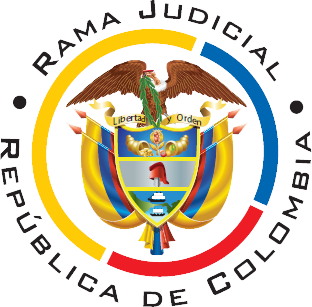 ADMINISTRATIVOS Y DISCIPLINARIOS
• Acciones civiles que versen sobre la capacidad y el estado civil de las personas.
• Penales: hechos punibles, no susceptibles de transacción y desistimiento.
• Policivos y fiscales.
• Derechos humanos.
• Derechos fundamentales (garantizados en la Constitución Política).
• Constitucional: Derechos fundamentales (acciones de tutela y habeas corpus).
• Derechos colectivos o de interés público (acciones populares y de grupo).
• Derechos Tributarios
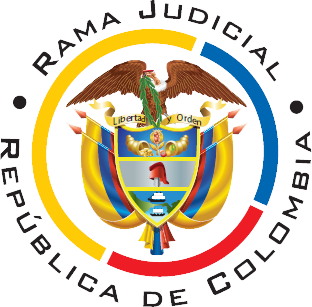 Asuntos sometido a solemnidades tales como:
Contrato de matrimonio, 
Matrimonio civil, 
Unión marital de hecho, 
Contrato de afectación de vivienda familiar, 
Patrimonio de familia, 
Propiedad horizontal,
Inventario solemne de bienes, 
Contrato de compraventa de inmueble, hipoteca, renta vitalicia,
Contratos de fiducia, 
Testamentos abiertos y cerrados, 
Donación de inmueble, 
Donaciones a título universal, 
Capitulaciones matrimoniales, 
Venta de derechos gerenciales,
Liquidación de sociedad conyugal, 
Constitución de sociedades comerciales, 
Reforma de contrato de sociedad, y
Otorgamiento de poder general; entre otros.
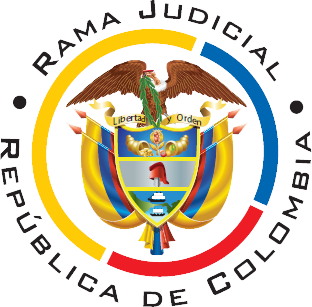 CONTROL DISCIPLINARIO
Ley 734 de 2002 hasta el 29 de este mes, en concordancia con la Ley 497 de 1999. El 30 de marzo de 2022 entra en vigencia la ley 1952, Código General Disciplinario, modificado por la ley 2094 de 2021. 
En todo momento los Jueces de Paz y Reconsideración podrán ser removidos de su cargo por la Comisión de Disciplina del CSJ, cuando se compruebe que en el ejercicio de sus funciones ha atentado contra las garantías y derechos fundamentales u observado una conducta censurable que afecte la dignidad del cargo.
La ciudadanía se debe dirigir al Comisión Seccional de Disciplina Judicial de Bogotá (Calle 85 N° 11 -96 Piso 1).
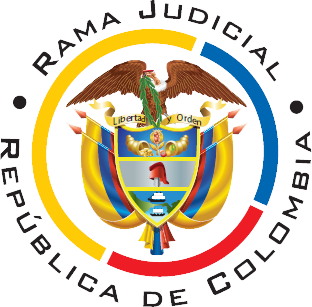 PODRÁ CUMPLIRSE EL REQUISITO DE PROCEDIBILIDAD MEDIANTE LA CONCILIACIÓN EN EQUIDAD LEY 1395 ART, 52.
Artículo 52. El artículo 35 de la Ley 640 de 2001 quedará así:
Artículo35. Requisito de procedibilidad. En los asuntos susceptibles de conciliación, la conciliación extrajudicial en derecho es requisito de procedibilidad para acudir ante las jurisdicciones civil, de familia y contencioso administrativa, de conformidad con lo previsto en la presente ley para cada una de estas áreas. En los asuntos civiles y de familia podrá cumplirse el requisito de procedibilidad mediante la conciliación en equidad.
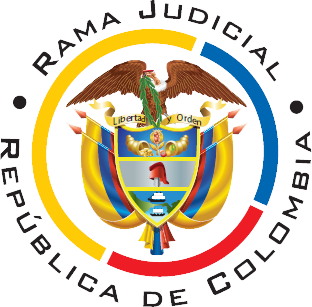 ¿QUÉ CONFLICTOS ATIENDE Y CÓMO ACUDIR AL JUEZ DE PAZ?
Según el artículo 9º de la Ley 497 de 1999, los jueces de paz pueden conocer los conflictos “que versen sobre asuntos susceptibles de transacción, conciliación o desistimiento y que no sean sujetos a solemnidades de acuerdo con la Ley”, siempre y cuando no superen los cien (100) salarios mínimos legales vigentes. 
Para acudir al juez de paz es suficiente el acuerdo de las partes en litigio, y su fallo cuenta con una segunda instancia de apelación o revisión ante los jueces de reconsideración (también ciudadanos del común con arraigo en una comunidad). 
Por último, los litigantes pueden acudir al juez de paz del lugar en que residan, al del lugar donde ocurrieron los hechos o al que las partes designen de común acuerdo.
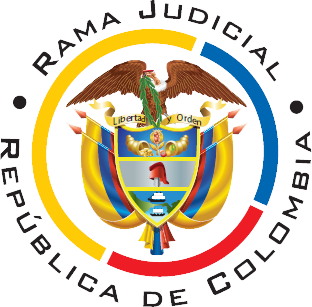 DESDE EL PUNTO MATERIAL
Toda conciliación es al tiempo en derecho y en equidad (debe satisfacer los intereses de las partes), dentro del marco del ordenamiento. 
La diferencia entre la conciliación en derecho y en equidad es puramente orgánica (hace referencia a los requisitos que debe tener quien tiene la posibilidad de intervenir como conciliador en ese proceso). 
Toda conciliación, incluso la hecha en equidad, debe hacerse dentro de los marcos que permite la Constitución y la ley. 
La primera es adelantada ante centros de conciliación o autoridades públicas en desarrollo de funciones conciliatorias, mientras que la segunda es realizada por medio de conciliadores en equidad. En términos generales, el conciliador en equidad no debe reunir requisitos profesionales especiales, mientras que el conciliador en derecho debe ser abogado.
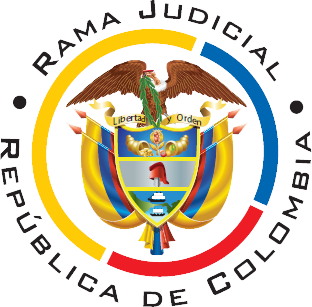 ETAPAS EN LA JUSTICIA DE PAZ
Las controversias y conflictos que voluntariamente las partes someten a la consideración de los jueces de paz se desarrollan en dos etapas: una previa de conciliación –auto-compositiva–, y una posterior de sentencia resolutiva. 
El proceso es el siguiente:
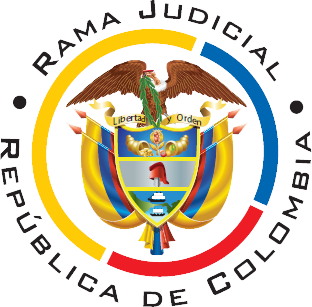 PRIMERA ETAPA: LA AUDIENCIA DE CONCILIACIÓN
La primera etapa se desarrolla en tres pasos: 
SOLICITUD ANTE EL JUEZ DE PAZ. 
El proceso se inicia con la solicitud que, de común acuerdo, realizan las partes ante la jurisdicción de paz. Esta solicitud puede hacerse por escrito u oral y, en este caso, el juez deberá levantar un acta en la que conste la identidad de los litigantes, el domicilio, la descripción de los hechos y la controversia, lugar, fecha y hora para la audiencia de conciliación y la firma de las partes. 
Una vez el juez de paz dé por recibida la solicitud, la comunicará por una vez a todos los interesados y a quienes puedan verse afectados, directa o indirectamente, por el acuerdo o la decisión que resulte.
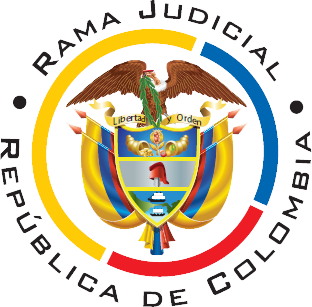 2. ESTUDIO DEL CASO Y CITACIÓN A AUDIENCIA DE CONCILIACIÓN
El juez de paz estudia el caso abierto por la solicitud para determinar si lo atiende o no: En caso positivo cita por escrito a las partes –en fecha, hora y lugar que determine– a una audiencia de conciliación; de ser negativa su decisión, remite el caso a otra instancia. 
Si una de las partes o ambas no responden a la citación, el juez de paz puede citar a una nueva audiencia, y si la ausencia persiste puede ordenar la continuación del trámite, dejando constancia de tal situación.
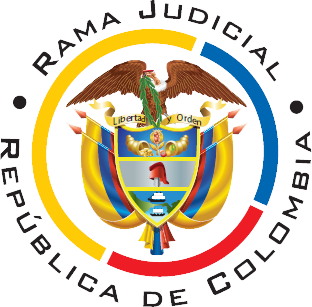 3. AUDIENCIA DE CONCILIACIÓN
La audiencia de conciliación se constituye como un intento, por parte del juez de paz, de lograr una concertación entre las partes –bien sea que el conflicto tenga lugar entre particulares, o bien que afecte los intereses de una comunidad determinada–, y puede ser privada o pública.
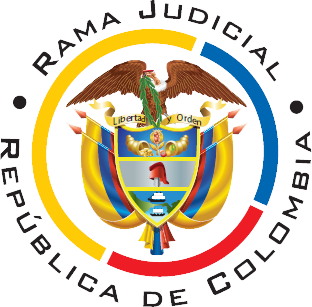 PARA ALCANZAR EL PROPÓSITO DESEADO, EL JUEZ DE PAZ DEBERÁ:
Crear un ambiente de confianza y diálogo. 
Presentar los objetivos de la audiencia. 
Resaltar la conveniencia de una solución concertada. 
Proponer las reglas de juego (tiempo de intervención de los participantes; delimitación del asunto a tratar, entre otras) y los compromisos mínimos pactados. 
Actuar como moderador (aclarar o resumir los diferentes puntos de vista y los avances logrados).
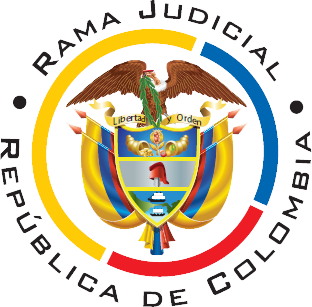 EL JUEZ DE PAZ TAMBIEN DEBERÁ
Estimular a los participantes a buscar datos e información que enriquezcan la audiencia 
Solicitar, cuando así se requiera, la intervención de peritos o personas conocedoras para que realicen aportes conceptuales y técnicos que contribuyan a una mejor comprensión del conflicto. 
Asegurarse que tanto las reglas de juego acordadas para actuar en la audiencia de conciliación, como los compromisos mínimos convenidos, sean registrados en documentos sencillos, con su firma y la de los actores involucrados en el conflicto, consignando la fecha y el lugar en que se suscriben.
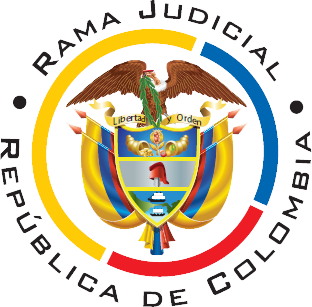 LOS INTERVINIENTES EN LA AUDIENCIA DEBEN:
Asistir con puntualidad a las citaciones como manifestación de consideración por el tiempo de los demás. 
Respetar a los participantes y tener buena disposición para llegar a acuerdos que beneficien a todos.
Escuchar el punto de vista de los otros y respetar el uso de la palabra. 
Aceptar las reglas de juego propuestas por el Juez de Paz para el buen desarrollo de la audiencia. 
Limitar el diálogo
Al problema, 
a sus causas, 
a los intereses en juego y 
a las propuestas de solución, sin hacer generalizaciones, acusar, descalificar, ni agredir a las personas en forma gestual o hablada.
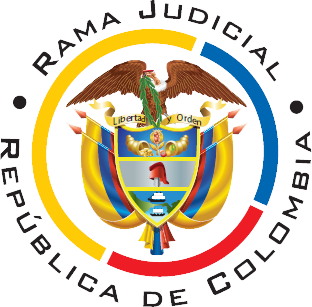 LOS INTERVINIENTES TAMBIÉN DEBEN:
Participar a lo largo de todo el proceso de construcción del acta de conciliación. 
Cumplir con los acuerdos y compromisos adquiridos y colaborar con su seguimiento y evaluación. El Art. 37° / Ley 497 faculta al juez para:
Sancionar a quienes incumplan lo pactado mediante amonestación privada o pública, 
Multas hasta por 15 salarios mlmv y
Actividades comunitarias no superiores a 2 meses,
Nunca con privación de la libertad, ni con trabajos degradantes de la condición humana o violatorios de los derechos humanos).
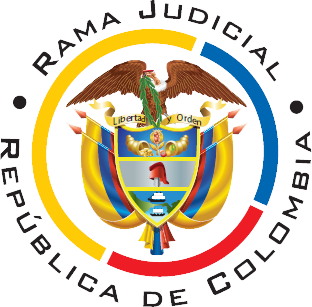 DE ESTA AUDIENCIA SE DEJA CONSTANCIA EN UN ACTA QUE EL JUEZ DE PAZ DEBE CONSERVAR EN UN ARCHIVO PÚBLICO Y QUE CONTIENE:
Fecha y lugar de la audiencia. 
El nombre del juez de paz. 
El nombre de las partes en conflicto. 
El asunto de que trata la audiencia. 
Los objetivos y metas a lograr. 
El arreglo establecido por las partes. 
Las responsabilidades de cada actor involucrado y la manera de cumplir lo acordado. 
Las pautas que posibilitan hacer el seguimiento de los compromisos adquiridos.
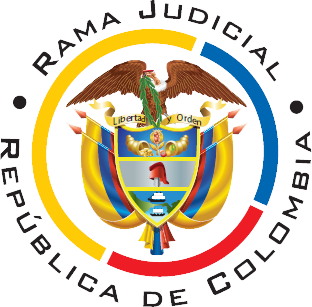 Efectos del acta, sea de cosa juzgada o de mérito ejecutivo. Como es obvio, en los procesos de concertación intervienen factores de poder, por lo que es necesario saber reconocer su complejidad.
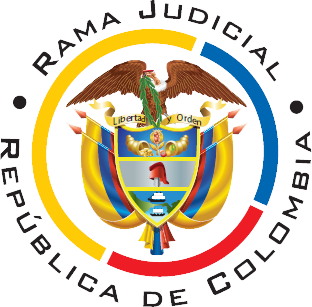 VENTAJAS DE LA JUSTICIA DE PAZ
En la solución concertada no hay ganadores ni perdedores,
Mediante el acuerdo conciliatorio, las partes involucradas aprecian las ventajas de construir, de manera conjunta, una solución a sus conflictos y 
El uso de un mecanismo alterno a los procedimientos administrativos o judiciales conlleva al ahorro de tiempo y dinero.
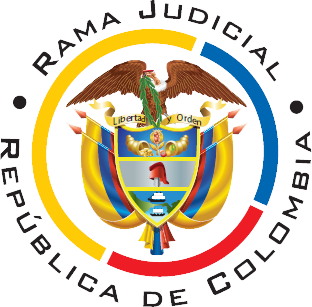 COMO AFIRMA SEPÚLVEDA
“El Acuerdo Conciliatorio es a la vez un proceso y un resultado por cuanto supone convenir una agenda de trabajo, unos procedimientos y unas reglas de juego, para alcanzar las soluciones pactadas.”
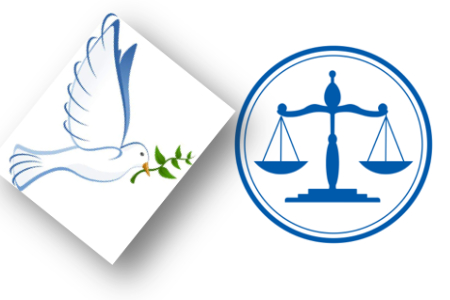